Презентация по проекту:«Опыты и эксперименты» (в рамках дипломной работы по профессиональной переподготовке на тему: «Детское экспериментирование как средство формирования предпосылок регулятивных УУД у детей старшего дошкольного возраста»)
Подготовила: 
Воспитатель: Хлыстовская К.Э.
МДОУ «Детский сад № 22», группа № 6 (старшая группа)



2019 г.
Что значит «ребёнок готов к школе»? Психологическая готовность к школьному обучению – один из важнейших итогов развития вашего ребёнка в первые семь лет его жизни.
Психологическая готовность ребёнка к школьному обучению заключается прежде всего в том, что у него уже к моменту поступления в школу должны сформироваться те психологические черты, которые присущи школьнику. Нетрудно понять, что они смогут сложиться только в самом ходе школьного обучения. Итогом же развития ребёнка в дошкольном детстве являются только предпосылки этих черт, достаточные для того, чтобы ребёнок мог приспособиться к условиям школы, приступить к систематической учёбе.
К таким предпосылкам относится прежде всего желание стать школьников, выполнять серьёзную деятельность, учиться. Это желание появляется к концу дошкольного возраста у подавляющего большинства детей [5, с.381].
Важной целью образования дошкольников является развитие у них способностей самостоятельно ставить перед собой учебную цель, продумывать пути реализации данной цели, осуществлять контроль и оценку своих достижений. Говоря по–другому, сформированность предпосылок регулятивных универсальных учебных действий.
Актуальность проекта по теме: в данный период времени существует противоречие между сложившимися требованиями к результатам образования дошкольников и не разработанностью методик по выявлению сформированности предпосылок регулятивных универсальных учебных действий. Основной проблемой является как отбор методических приемов, так и педагогические условия формирования регулятивных универсальных учебных действий. Из всего сказанного можно сделать вывод, что изучение вопроса о формировании предпосылок регулятивных универсальных учебных действий является актуальным у дошкольников старшего возраста. Проблема готовности ребёнка к школе была актуальна всегда.
Цель работы: выявление эффективности детского экспериментирования как средства формирования предпосылок регулятивных УУД.
Задачи:
-изучить теоретические и практические подходы к формированию предпосылок УУД детей старшего дошкольного возраста;
-изучить подходы к организации детского экспериментирования с детьми старшего дошкольного возраста;
-выявить влияние детского экспериментирования на развитие предпосылок регулятивных УУД у детей 5-6 лет;
-подобрать методические материалы по формированию предпосылок регулятивных УУД у детей 5-6 лет.
Объект исследования: формирование предпосылок регулятивных УУД.
Предмет исследования: детское экспериментирование как средство развития предпосылок регулятивных УУД в старшем дошкольном возрасте.
Гипотеза исследования: после проведения методических материалов опытно-экспериментальной деятельности с детьми старшей группы показатели предпосылок регулятивных УУД у воспитанников будут выше.
Эмпирическая база исследования – МДОУ № 22 г. Ярославля, группа детей старшего дошкольного возраста 5-6 лет.
УУД (универсальные учебные действия) – умение учиться и организовывать свою учебную деятельность. Концепция УУД пересекается с мировой практикой понимания. Обучение через всю жизнь (lifelong learning) – подход, который понимает человека как активного ученика всю жизнь. То есть активного субъекта, который развивается, понимает себя, свои интересы, свои цели и инструменты их достижения, уверен в себе [10].
УУД имеет следующие функции: 
- обеспечение возможностей ребенка самостоятельно осуществлять деятельность учения, ставить учебные цели, искать и использовать необходимые средства и способы их достижения, контролировать и оценивать процесс и результаты деятельности; 
- создание условий для гармоничного развития личности и ее самореализации на основе готовности к непрерывному образованию; обеспечение успешного усвоения знаний, формирования умений, навыков и компетентностей в любой предметной области.
Что такое УУД?
К моменту поступления ребёнка в школу можно выделить следующие предпосылки УУД:
-личностные;
-регулятивные;
-познавательные;
-коммуникативные.
Что такое регулятивные УУД?
Регулятивные УУД включают в себя:
Целеполагание – умение  сохранять заданную цель;
Планирование – умение планировать свое действие в соответствии  с конкретной задачей;
Прогнозирование – умение видеть результат своей деятельности;
Контроль – умение контролировать свою деятельность
по результату деятельности и по процессу;
Коррекция – умение видеть указанную ошибку и  исправлять ее по указанию взрослого;
Оценка – умение  оценивать правильность выбранного действия или поступка, адекватно понимать оценку взрослого и сверстника [10].
Предпосылки регулятивных универсальных учебных действий, не что иное, как формирование произвольности поведения, суть предпосылки регулятивных универсальных учебных действий отражает интегративное свойство «способный управлять своим поведением».
Что такое регулятивные УУД?
Предпосылками регулятивного компонента являются:
-умение осуществлять действие по образцу;
-умение сохранять заданную цель;
-умение видеть указанную ошибку;
-умение планировать своё действие в соответствии с поставленной задачей;
-умение контролировать свою деятельность по результату;
-умение адекватно понимать оценку взрослого;
-умение работать по инструкции взрослого;
-умение удерживать задачу на протяжении всего времени выполнения задания;
-готовность выбирать для себя род занятий из предложенных на выбор;
-умение удерживать внимание, слушая короткий текст, который читает взрослый, или рассматривая репродукцию;
-умение правильно держать орудия письма и инструменты (карандаш, ручка, рамка) – сформированность мелкой моторики рук [10].
Предпосылки регулятивных УУД
На основе методологии Асмолова А.Г. выделены следующие средства формирования предпосылок регулятивных УУД у детей [1, с.47]:

-различные игры и упражнения («Что изменилось», «Найди отличия», «Найди одинаковые предметы»);
-задания построены в виде соревнования двух и более игроков;
-экспериментирование;
-«преднамеренные ошибки» - детям предлагаются задания с заранее обдуманными ошибками, которые они должны найти, назвать и обосновать.
Средства формирования предпосылок регулятивных УУД у детей старшего дошкольного возраста
Таким образом, детское экспериментирование можно рассмотреть как средство формирования регулятивных предпосылок УУД у дошкольников. Действительно ли экспериментирование способствует развитию самостоятельности, организованности, планированию и оцениванию своей деятельности у детей старшего дошкольного возраста?
Экспериментирование – это метод умственного воспитания, обеспечивающий самостоятельное выявление ребёнком путём проб и ошибок скрытых от непосредственного наблюдения связей и зависимостей.
Что такое экспериментирование?
1.Самостоятельность - деятельность не задана ребёнку заранее взрослым в виде той или иной схемы, а строится самим дошкольником по мере получения все новых сведений об объекте.
2.Гибкость – в процессе экспериментирования с новым объектом ребёнок может получить совершенно неожиданную для него информацию, что часто ведёт к изменению направленности деятельности, её существенной перестройке.
3.Развитие действий целеобразования - по мере получения новых сведений об объекте ребёнок ставит перед собой новые, всё более усложняющиеся цели и пытается их реализовать.
4.Наличие проб и ошибок - для достижения новых целей, представленных самим ребёнком, требуются в ряде случаев новые способы преобразования объектов. Их поиск идёт путём преобразования старых способов, их комбинирования, перестройки.
5.Построение внутреннего опыта ребёнка - идёт борьба со сложившимися стереотипами, вырабатываются новые способы деятельности.
6.Наличие неясных знаний - новые связи и отношения объектов, с которыми экспериментирует ребёнок, выступают вначале в виде не совсем ясных образов, в форме неотчётливых знаний, т.е. находящихся в процессе знаний, т.е. находящихся в процессе своего становления.
7.Стихийное складывание неясных знаний - педагоги, использующие метод экспериментирования, должны видеть свою задачу не только в том, чтобы формировать у детей чёткую систему знаний, но и в том, чтобы научиться управлять формированием этой, ещё не совсем определённой, сферой знаний.
8.Неруководящая» роль взрослого - роль взрослого сводится к тому, чтобы создавать специальные объекты или ситуации, стимулирующие познавательную активность ребёнка. Важно не сковывать детское мышление готовыми схемами.
9.Создание развивающей среды - эта среда должна давать детям возможность выбора самостоятельной деятельности.
Особенности детского экспериментирования
В рамках темы работы: «Детское экспериментирование как средство формирования предпосылок регулятивных УУД» необходимо провести исследование. В качестве респондентов возьмём детей старшего дошкольного возраста 5-6 лет - 15 детей. Работа будет проходить с 3 июня по 2 июля 2019 г.

Для того, чтобы начать исследовательскую работу необходимо сначала подобрать методики диагностики  уровня развития предпосылок регулятивных УУД. Нами были подобраны 2 методики: методика А.Л. Венгера «Рисование по точкам» (см. Приложение № 1) и методика «Исследования уровня мобилизации воли» (см. Приложение № 2). Первая методика покажет на сколько дети умеют следовать заданным условиям при выполнении заданий и быть внимательными. Здесь можно увидеть, как каждый ребёнок планирует и контролирует свои действия. Вторая методика так же будет задавать ребёнку систему требований, которые необходимо выполнять и при этом не отвлекаться от заданной цели. Эти две диагностики идеально раскроют портрет каждого ребёнка в роли будущего ученика [8].
Дизайн исследования влияния детского экспериментирования на развитие предпосылок регулятивных УУД у старших дошкольников
Результаты исследования по методике №1 А.Л. Венгера «Рисование по точкам» (см. Приложение № 1):
Диагностика развития предпосылок регулятивных УУД у воспитанников старшей группы
Результаты исследования по методике №2 «Исследования уровня мобилизации воли» (см. Приложение № 2):
Диагностика развития предпосылок регулятивных УУД у воспитанников старшей группы
Таким образом, можно сделать вывод, что у детей наблюдается средний уровень сформированности предпосылок регулятивных универсальных учебных действий. Наблюдается неумение сохранять заданную цель, планировать свои действия в соответствие с конкретной задачей, работать по инструкции, удерживать задачу на протяжении всего времени выполнения задания.
Вывод по диагностике
Специально перед проведением исследования были подобраны методические материалы  (опыты и эксперименты) для формирования предпосылок регулятивных УУД:
Методические материалы по формированию предпосылок регулятивных УУД у детей 5-6 лет
Каждый эксперимент был подобран  для развития у детей той или иной предпосылки регулятивных УУД. Эксперименты проводились  2-3 раза в неделю: по понедельникам, средам, пятницам, в остальные дни было закрепление материала предыдущего дня. Дети в свободные дни продолжали экспериментирование самостоятельно. По итогу каждого дня проводилась рефлексия: дети рассказывали, что нового узнали о свойствах и взаимосвязи изучаемых элементов (вода, камни, магниты и т.д.); как они применяли полученные знания в своё свободное время; рассматривали детские схемы-зарисовки проделанных опытов; дети рассказывали о своих планах по экспериментам на следующий день (что они будут проверять, изучать, делать, что использовать и где проводить свой эксперимент с тем элементом, который изучался).
Результаты исследования по методике №1 А.Л. Венгера «Рисование по точкам» (см. Приложение № 1):

БЫЛО:                                                                    СТАЛО:
Повторная диагностика
Результаты исследования по методике №2 «Исследования уровня мобилизации воли» (см. Приложение № 2):

БЫЛО:                                                                             СТАЛО:
Повторная диагностика
Цель опытно-экспериментального исследования была достигнута. Исследованием было подтверждено, что детское экспериментирование влияет на формирование предпосылок регулятивных УУД у детей. 
Поставленная гипотеза была подтверждены: уровень развития предпосылок регулятивных УУД у респондентов (детей) стал выше.
Дети стали не просто осуществлять какую-то деятельность по просьбе взрослого, они стали сначала планировать свою деятельность и контролировать её до конечного результата. Они стали воспринимать цели и задачи, и стремились их достичь, осуществляю свою экспериментальную деятельность.
Выводы по результатам исследования предпосылок регулятивных УУД у детей старшего дошкольного возраста после проведения опытно-экспериментальной деятельности
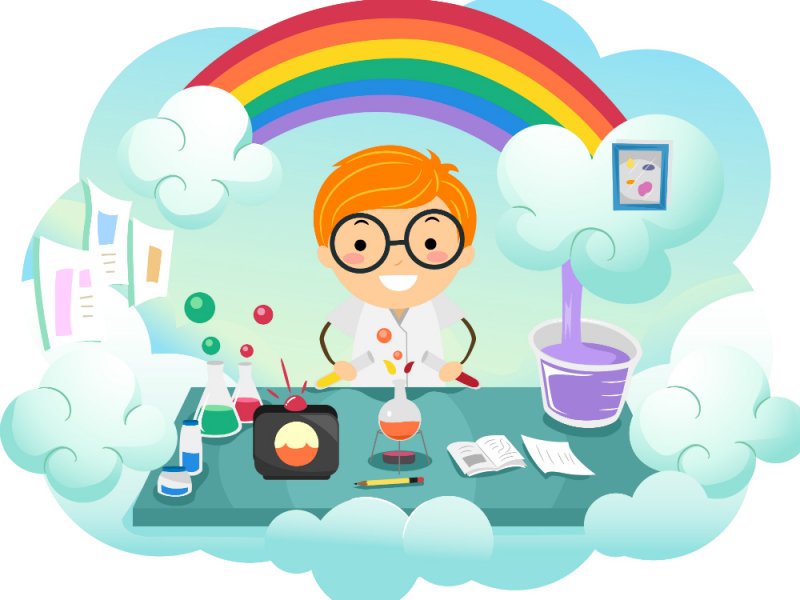 Юные исследователи
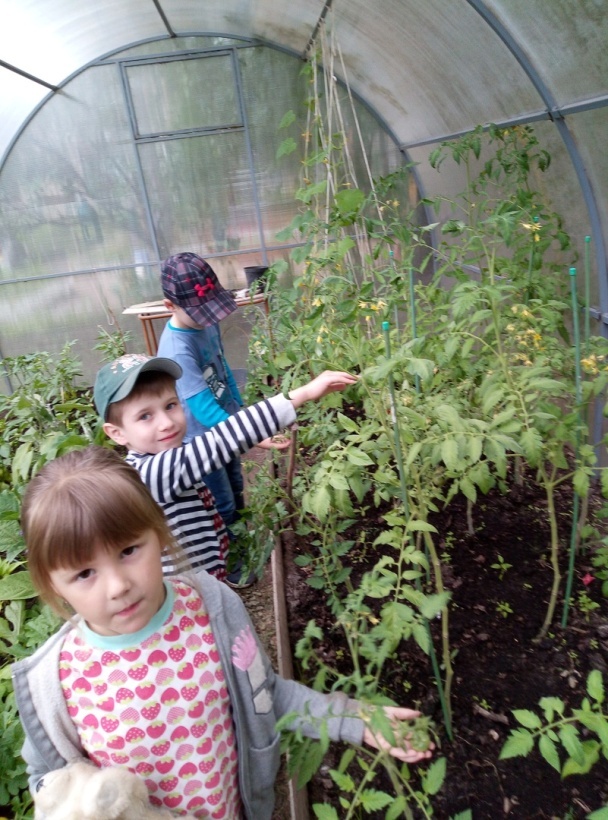 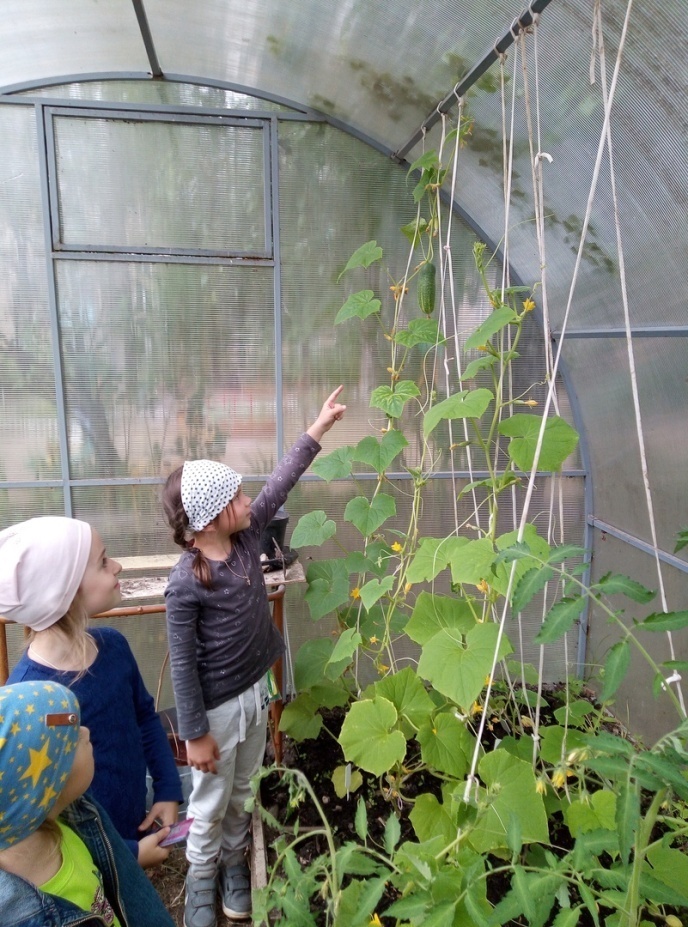 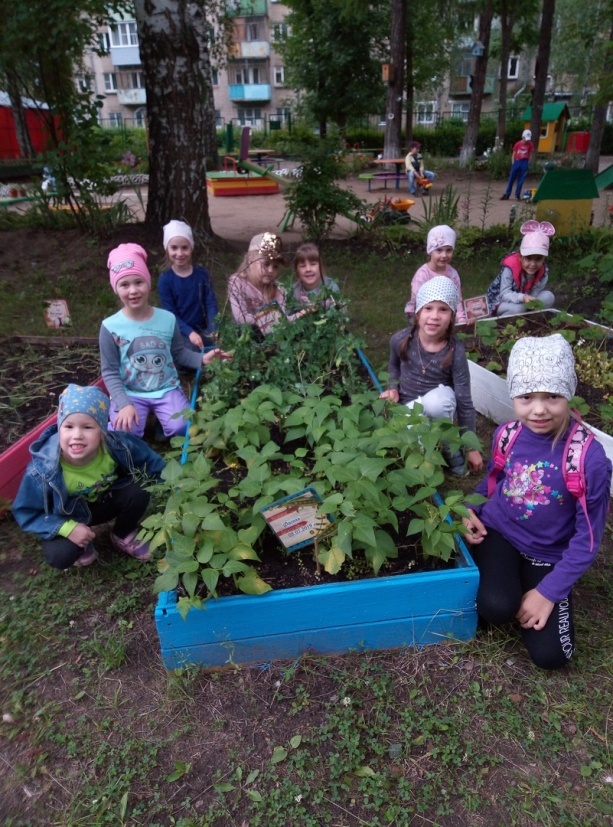 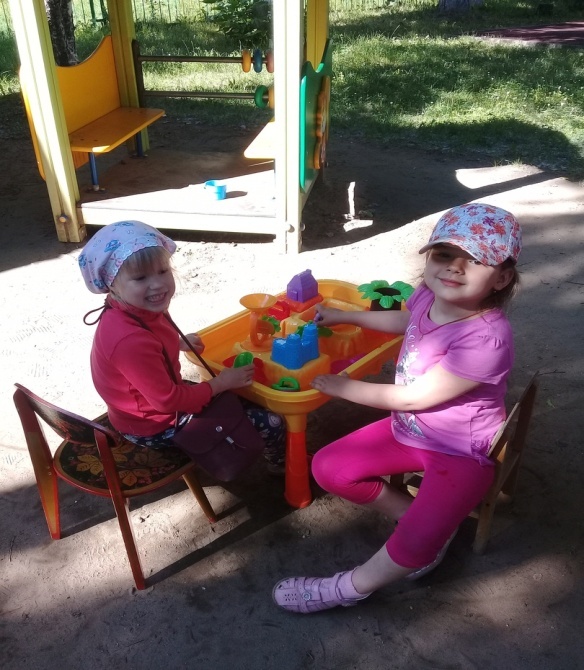 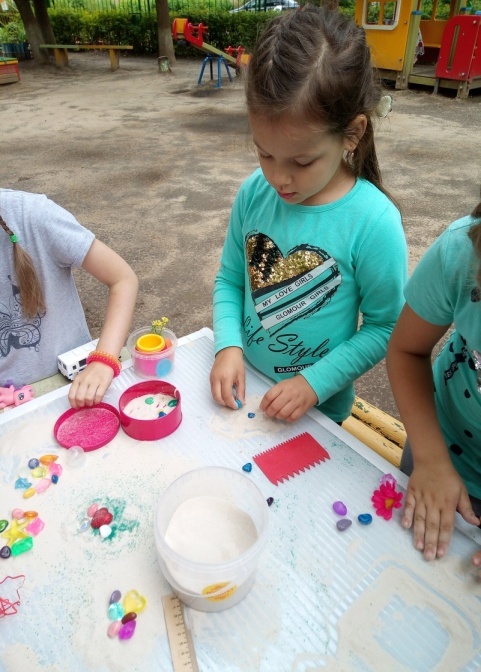 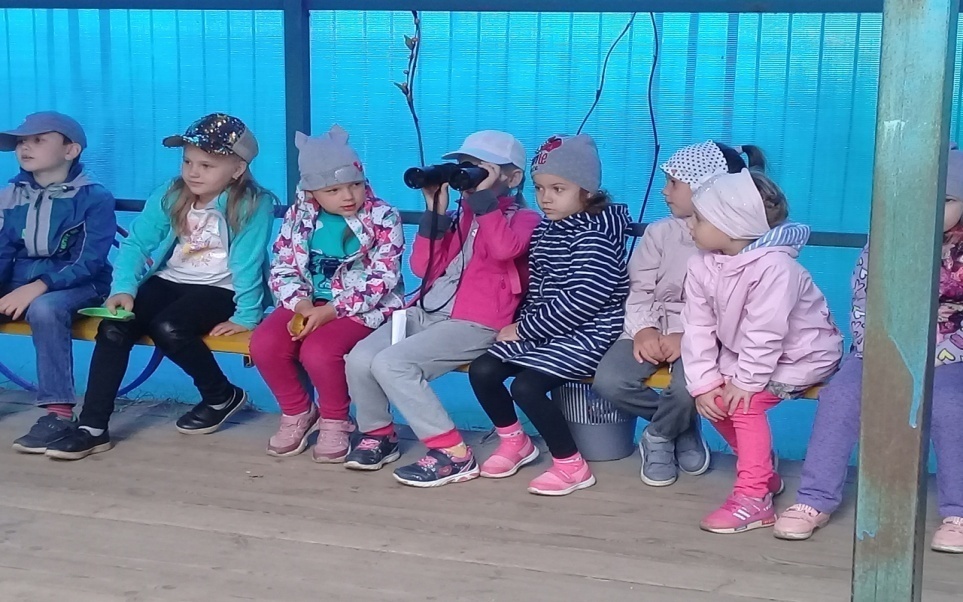 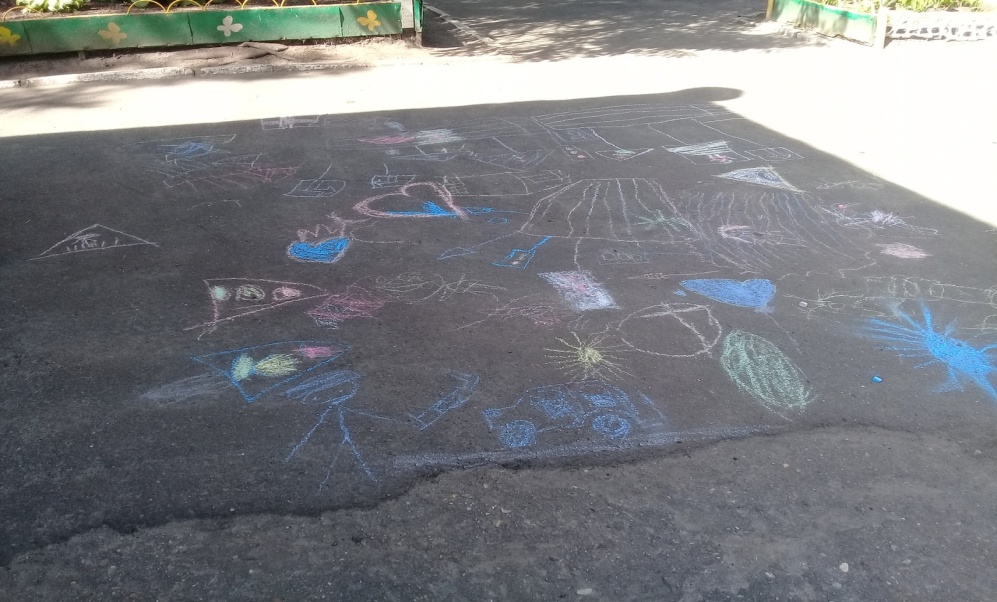 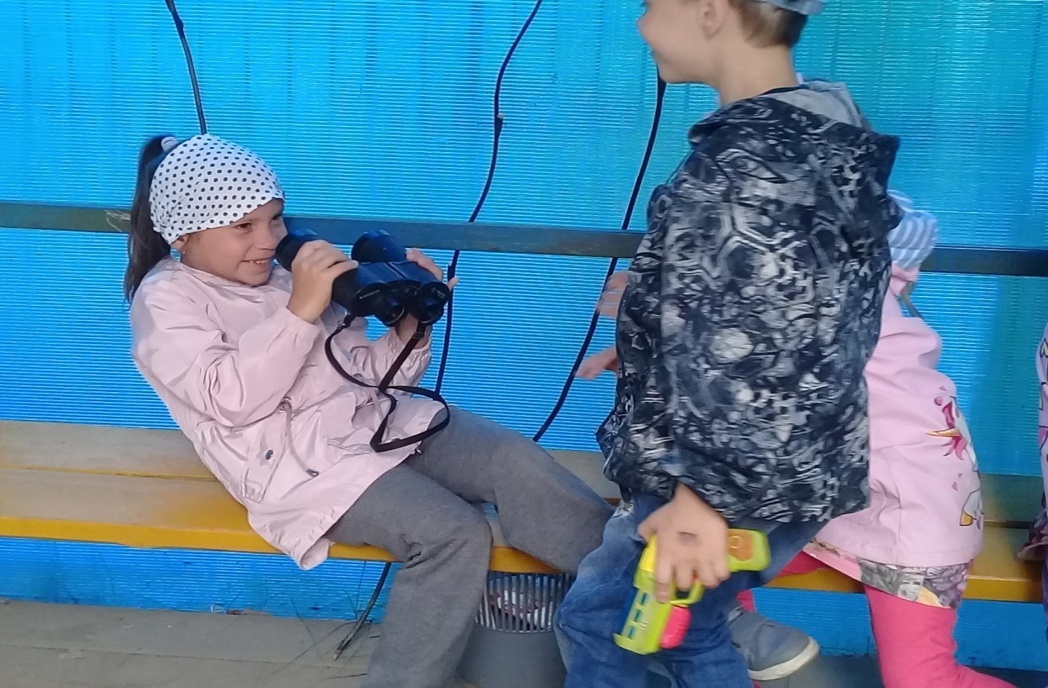 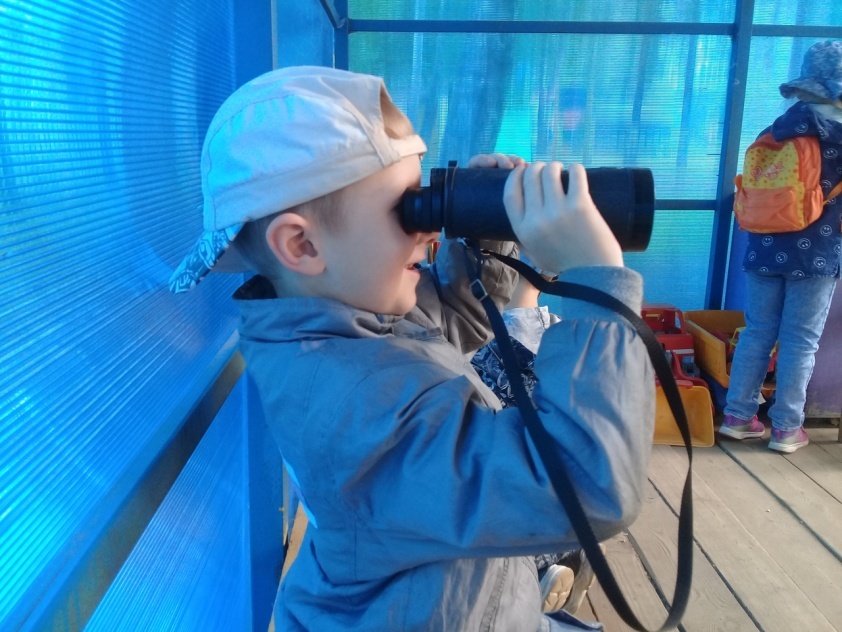 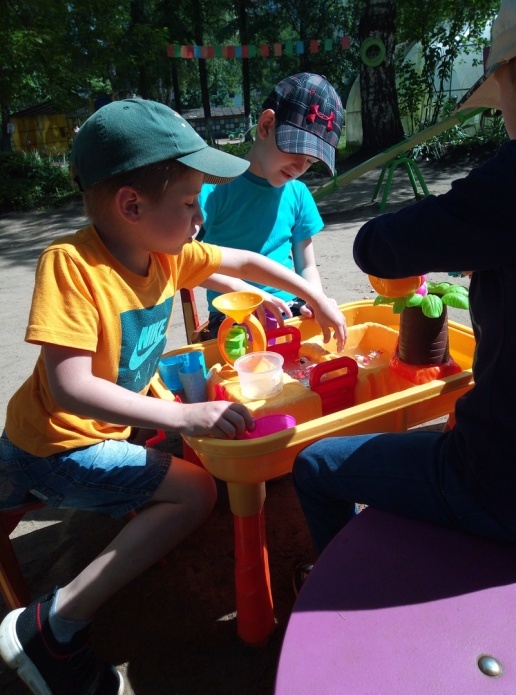 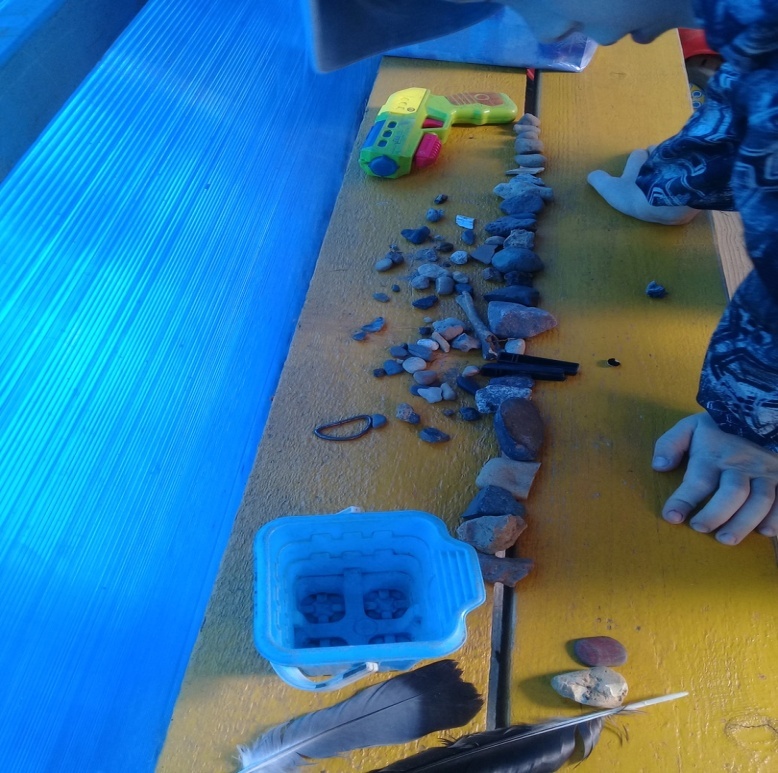 1. Асмолов А.Г. «Как проектировать универсальные учебные действия: от действия к мысли» / Асмолов А.Г. М.: "Просвещение" - 2011. 
2.Вахрушева Л.Н. Развитие мыслительной деятельности детей дошкольного возраста: учебное пособие для студентов педагогических вузов и колледжей / Л.Н. Вахрушева. – М.: ФОРУМ, 2009. – с.71 – 89.
3.Веракса Н.Е., Галимов О.Р. Познавательно-исследовательская деятельность дошкольников. Для занятий с детьми 4-7 лет. – М.: МОЗАИКА-СИНТЕЗ, 2016. – 80 c.
4. Гуткина Н.И. «Психологическая готовность к школе». – М.: Просвещение, 2008. 
5.Мир детства. Дошкольник / Под ред. А.Г.Хрипковой; отв. ред. А.В.Запорожец. – М.: Педагогика, 1979. – с.379 – 385.
6.Опытно-экспериментальная деятельность в ДОУ. Конспекты занятий в разных возрастных группах / сост. Н.В.Нищева. – СПб.: ООО «ИЗДАТЕЛЬСТВО «ДЕТСТВО-ПРЕСС», 2016. – с.95 – 175.
7. Пунский В.О. Азбука учебного труда: Кн. для учителя: Обобщение передового пед. опыта.- М.: Просвещение, 2008.
8. Тайдонова С.А. Условия формирования предпосылок регулятивных универсальных учебных действий у детей старшего дошкольного возраста в педагогическом процессе дошкольного образовательного учреждения // Молодежный научный форум: электр. сб. ст. по мат. I междунар. студ. науч.-практ. конф. № 1(1). 
 9.Тугушева Г.П., Чистякова А.Е. Экспериментальная деятельность детей среднего и старшего дошкольного возраста: Методическое пособие. – СПб.: ДЕТСТВО-ПРЕСС, 2013. – с.40 – 118.
10.Лекции и материалы преподавателей ИРО.
Список литературы
Приложение № 1Методика А.Л.Венгера «Рисование по точкам»
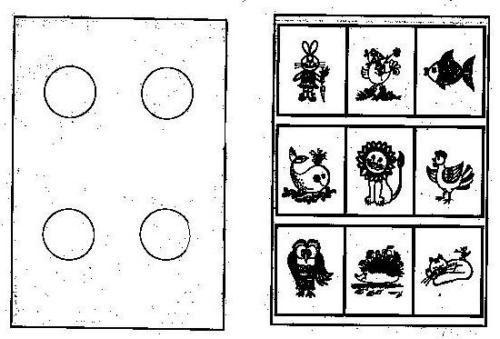 Приложение № 2Методика «Исследования уровня мобилизации воли»
Спасибо за внимание!